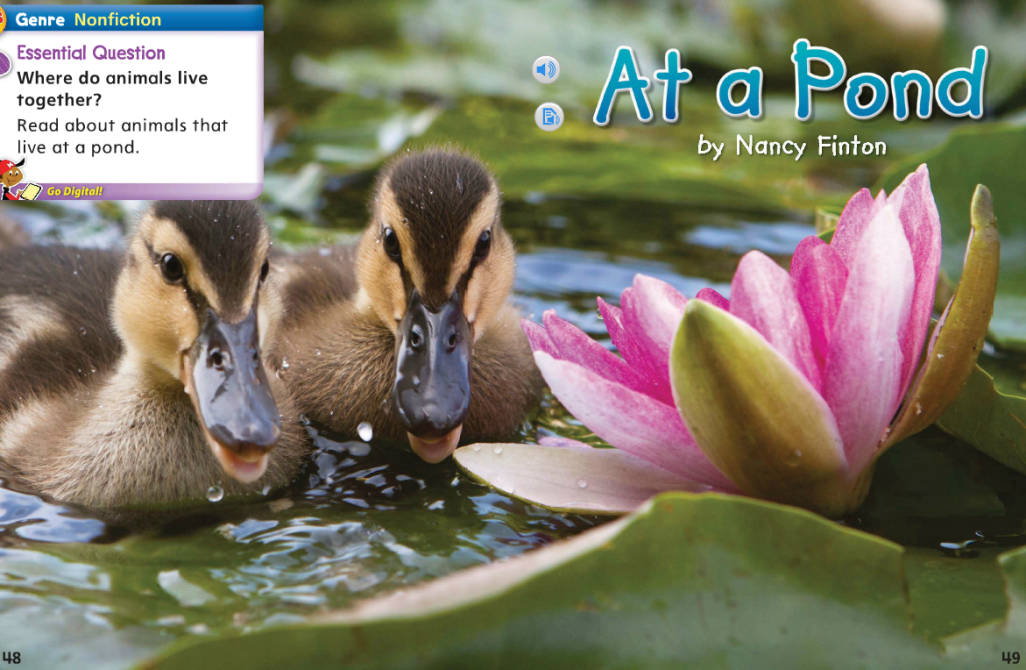 At a Pond
Where do animals live together?
Unit 2, Week 3
Spelling Words
lend
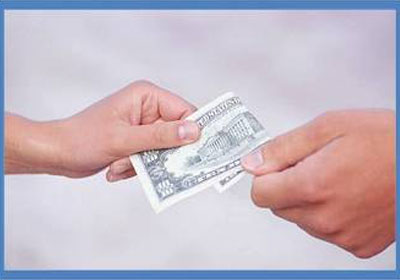 send
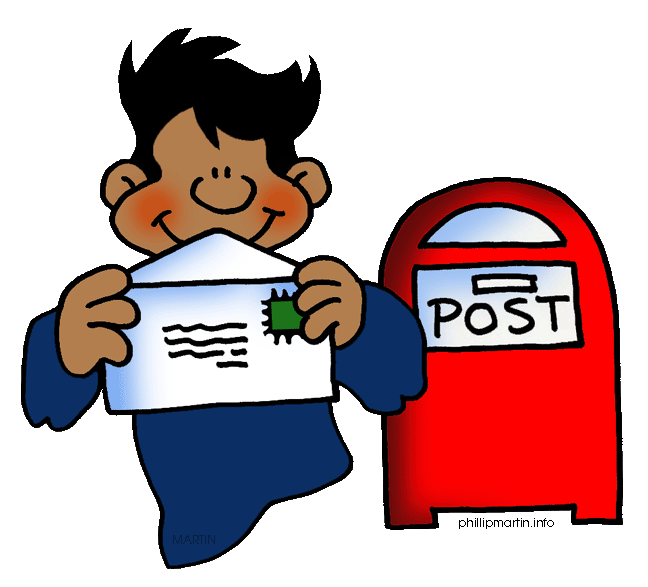 fast
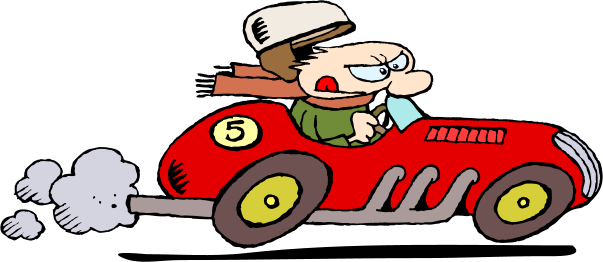 past
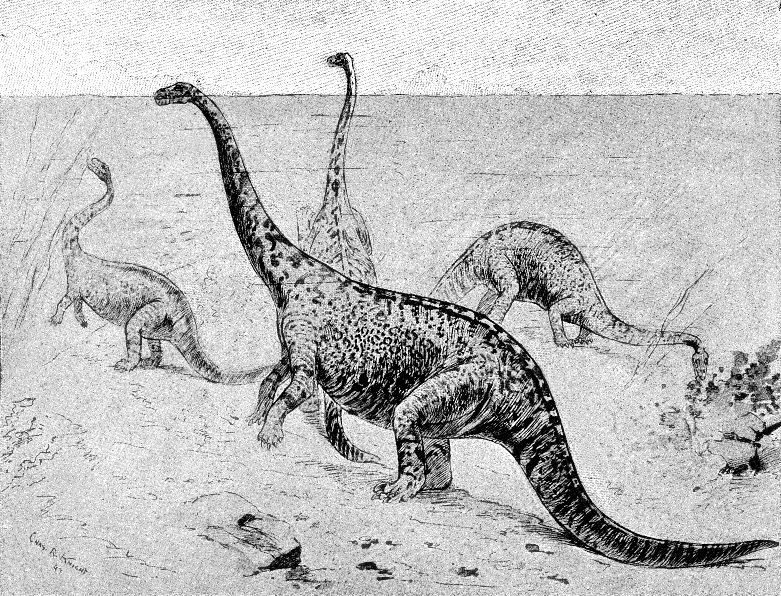 sink
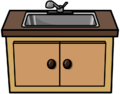 wink
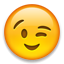 plant
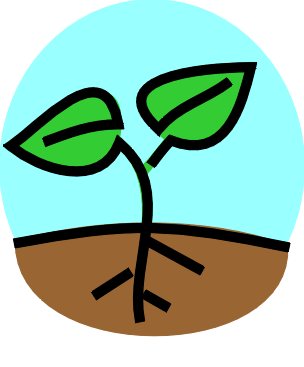 hunt
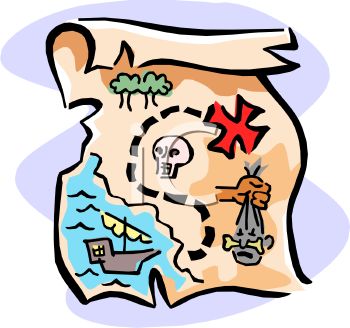 desk
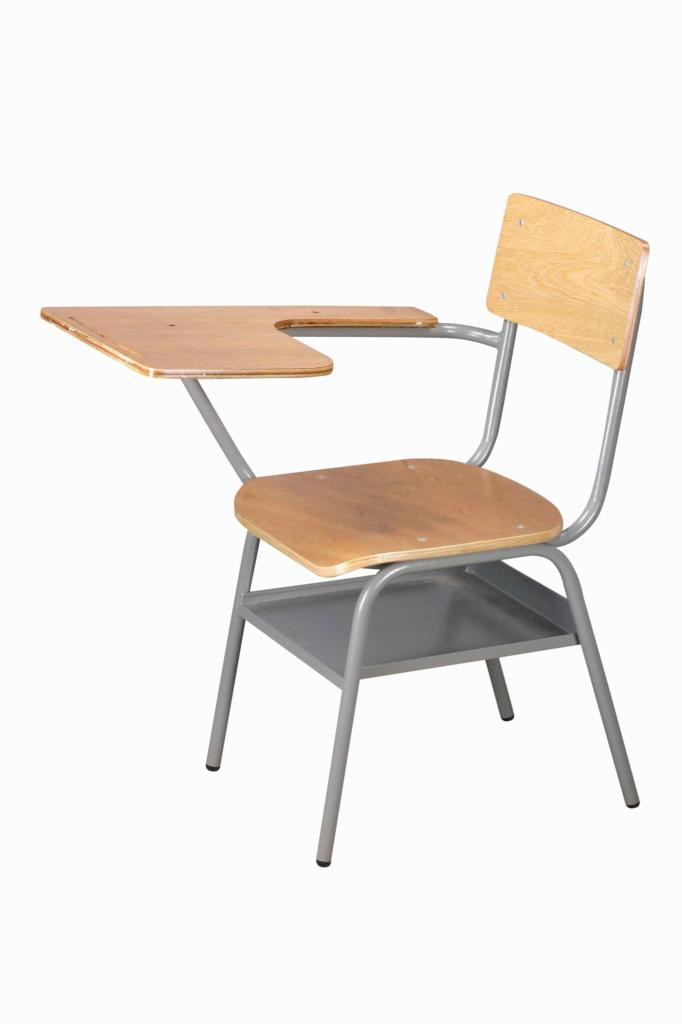 last
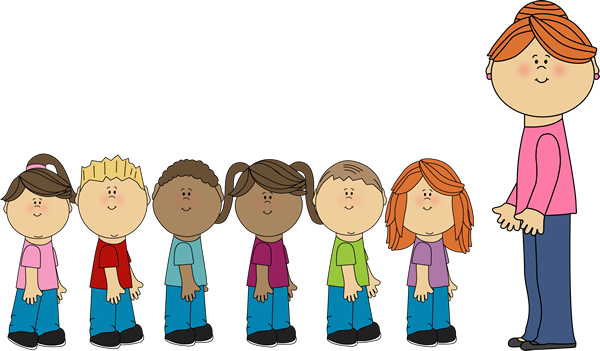 Challenge Words
of
who